Impact of Trump’s Proposed Reforms on Average Annual Out-of-Pocket Expenses for Individual Market Enrollees, 2018
ACA
Repeal
Tax deduction
Medicaidblock grants
Sales across state lines
Notes: The exhibit shows average annual out-of-pocket expenses, including premium and cost-sharing, for a standardized population consisting of individuals projected to be enrolled in the individual market under current law.
Data: RAND COMPARE microsimulation model.
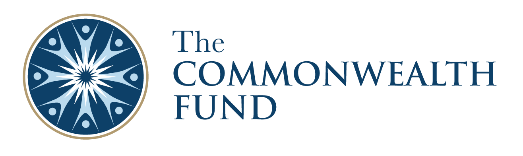 Source: E. Saltzman and C. Eibner, Donald Trump’s Health Care Reform Proposals: Anticipated Effects on Insurance Coverage, Out-of-Pocket Costs, and the Federal Deficit, The Commonwealth Fund, September 2016.